Empowering Youth, Bridging Nations: 
SANFRI's Inclusive Model for Accelerating 
Global Forest Goals
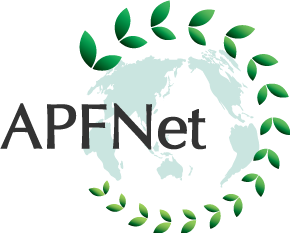 Asia-Pacific Network for Sustainable Forest Management and Rehabilitation
亚太森林恢复与可持续管理组织
WANG Jiayi
2025.05.09
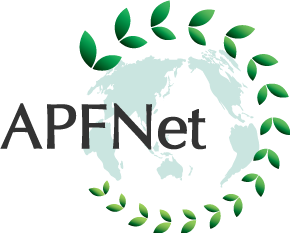 Asia-Pacific Network for Sustainable Forest Management and Rehabilitation
亚太森林恢复与可持续管理组织
Introduction
01
CONTENTS
The SANFRI Model
02
03
SDG Impact
04
Voices From the Filed
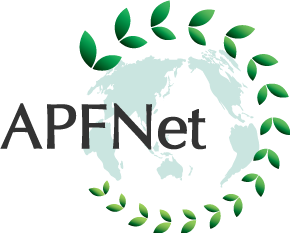 Asia-Pacific Network for Sustainable Forest Management and Rehabilitation
亚太森林恢复与可持续管理组织
01  Introduction - Why SANFRI?
              — “Closing the Gap in Forestry Research”
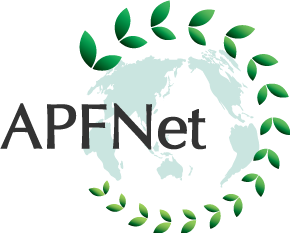 Asia-Pacific Network for Sustainable Forest Management and Rehabilitation
亚太森林恢复与可持续管理组织
SANFRI in Brief:
Mechanism Members:
SANFRI - Sino-ASEAN Network of Forestry Research Institutes (SANFRI) mechanism
Established in 2018 by APFNet + ASEAN-China partners
Challenge: Fragmented capacity, unequal access to resources.
Solution: A collaborative platform for young scholars.
Mission: Bridge research gaps through inclusive youth empowerment
1)  Yunnan Academy of Forestry and Grassland of China
2）Institute of Forest and Wildlife Research and Development of Cambodia
3）National Research and Innovation Agency of Indonesia
4）National Agriculture and Forestry Research Institute of Laos
5）Forest Research Institute Malaysia
6）Forest Research Institute of Myanmar
7）Royal Forest Department of Thailand
8）Vietnamese Academy of Forest Sciences of Vietnam
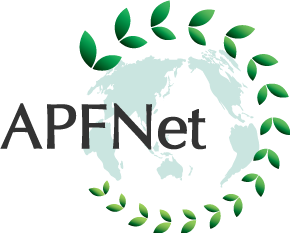 Asia-Pacific Network for Sustainable Forest Management and Rehabilitation
亚太森林恢复与可持续管理组织
02  The SANFRI Model 
              — “Four Pillars of Inclusion”
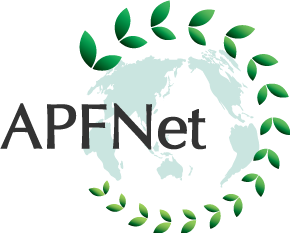 Asia-Pacific Network for Sustainable Forest Management and Rehabilitation
亚太森林恢复与可持续管理组织
“Four Pillars of Inclusion”
Research Equity
Academic Exchange
APFNet Small Research Grants: 
9 projects, $129K, 7 economies
APFNet Visiting Scholar Program: 
22 researchers, 6 economies
$257K in combined funding
2
3
Youth Capacity Building
Intergenerational Dialogue
Steering Committee Meetings + 
Early Career Academics Forums
APFNet Young Scholar Team, 
24 members from 8 economies
1
4
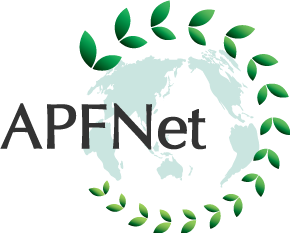 Asia-Pacific Network for Sustainable Forest Management and Rehabilitation
亚太森林恢复与可持续管理组织
03  SDG Impact 
             — “Direct Contributions to the 2030 Agenda and Global Forest Goals”
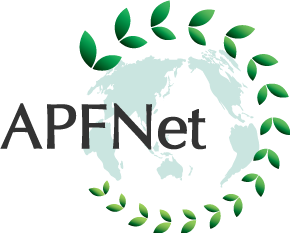 Asia-Pacific Network for Sustainable Forest Management and Rehabilitation
亚太森林恢复与可持续管理组织
SDG 4 Quality Education
SDG 5 Gender Equality
02
01
Capacity building for 
24 young scholars.
Active inclusion of women in leadership.
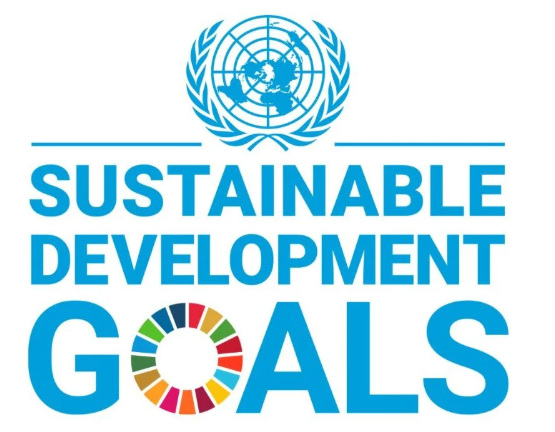 03
04
SDG 15 Life on Land
SDG 17 Partnerships
9 research projects on 
restoration, carbon, biodiversity.
Cross-border collaborations 
(e.g., Vietnam-Laos policy research)
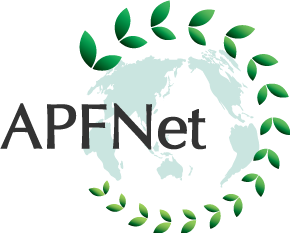 Asia-Pacific Network for Sustainable Forest Management and Rehabilitation
亚太森林恢复与可持续管理组织
"The grant let me test biofertilizers in protected areas—something I’d only dreamed of." — Sreng Syneath (APFNet Young Scholar Team Member).
01
02
"At APFNet Center for SANFRI Young Scholar Exchange in Yunnan, I learned techniques now used in Laos nurseries." — Khambay Khamhpilavong (Visiting Scholar).
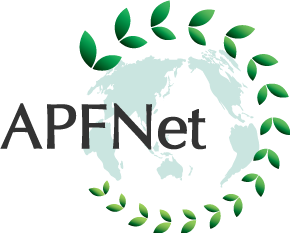 Asia-Pacific Network for Sustainable Forest Management and Rehabilitation
亚太森林恢复与可持续管理组织
2025
New Horizons
2018
The Birth
2020
Home for Talent
2023
Lasting Foundations
In Beijing, we gathered for our inaugural Steering Committee meeting - where vision first became action.
Launched Our APFNet Center for SANFRI Young Scholar Exchange in Yunnan.
This year's 5th Steering Meeting in Malaysia will chart our course for the decade ahead.
Establishing our permanent Coordination Office ensured this work will endure for generations.
Key Milestones in Our Development
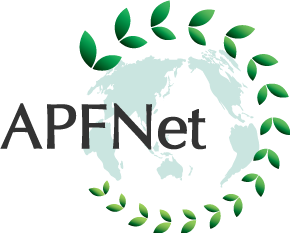 Asia-Pacific Network for Sustainable Forest Management and Rehabilitation
亚太森林恢复与可持续管理组织
“Together, We Grow Forests — and Futures!”
Web: www.apfnet.cn             
Email: wangjiayi@apfnet.cn
Facebook: https://www.facebook.com/APFNetHQ
https://www.facebook.com/APFNetHQ